Kvalitet i § 50 - undersøgelser
RIFT
Valby
28. november 20178
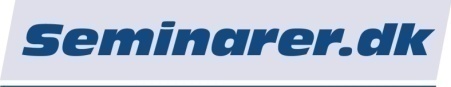 Oplægspunkter
Lovens kriterier og krav - § 50
Hvor går det galt?
Psykologundersøgelser
Eksempler fra praksis
Klageinstansernes rolle
Uddannelsesområdet
Skiftende ministres ansvar
Hvor er DS??????
Cand. jur. Bente Adolphsen
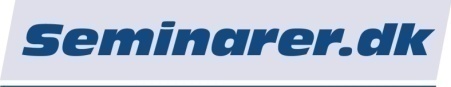 Loven – et pligtområde
Med de store (pligt)beføjelser, serviceloven giver, er der behov for et stærkt retligt værn mod uberettigede indgreb i familien 
Det stiller store krav til retssikkerhedsgarantier som værn mod vilkårlighed, magtfuldkommenhed og magtfordrejning

I forhold til denne type garantier har børn og forældre sammenfaldende interesser
Cand. jur. Bente Adolphsen
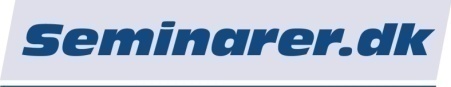 Loven - § 50
Rejsning af en børnesag på et korrekt grundlag er den vigtigste forudsætning for, at barnet kan få hjælp mod skadelige opvækstvilkår 
Hvis den antagelse, der begrunder, at barnet har behov for den støtte, der findes i kap. 11, ikke er relativt klart identificeret og formuleret, bliver undersøgelsen af barnets forhold tilfældig og usystematisk = risiko for, at de vanskeligheder, barn og familie har, ikke afdækkes (relevant)
Cand. jur. Bente Adolphsen
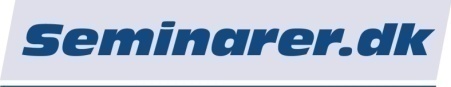 Loven - § 50
At starte en undersøgelse er samtidig et meget stort indgreb i familiens rettigheder:
Både i forhold til at blive identificeret som hørende til den målgruppe, der har behov for særlig støtte og i forhold til de vide beføjelser, der er tillagt kommunen under en børnesag  
Det medfører risiko for uhjemlet og usaglig indblanding i familielivet
Cand. jur. Bente Adolphsen
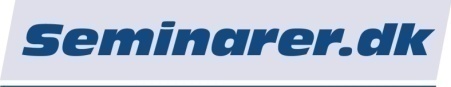 Hvor går det galt
I praksis bruges begrebet ”bekymring” i stedet for antagelse
Upræcise og sagligt set tilfældige undersøgelser
Ingen ensartet forståelse kriterier og begreber – fx ”antagelse om …” og ”behov for særlig (social) støtte”
Ikke tilstrækkelig forståelse for, hvad en juridisk afgørelse er – mange skjulte afgørelser er fx maskeret som ”aftaler”
Store erkendte sagsbehandlingsproblemer
Ukendskab til de forvaltningsretlige regler og deres betydning for en korrekt sagsbehandling og indsats
Cand. jur. Bente Adolphsen
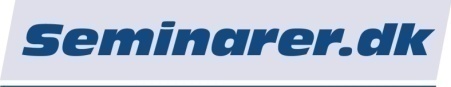 Psykologundersøgelser
Under en § 50-undersøgelse kan der være behov for specialistundersøgelser af forskellig art – herunder psykologundersøgelser af barn eller forældre eller familien samlet.
Undersøgelser af forældrene benævnes ofte forældre(evne)kompetenceundersøgelser.
Den type undersøgelse er kun aktuel, når og hvis det forventes, at den vil kunne frembringe nye og væsentlige oplysninger
Cand. jur. Bente Adolphsen
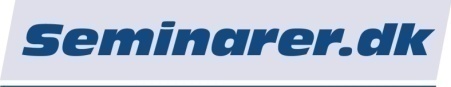 Eksempler fra praksis
Der indledes en § 50-undersøgelse, fordi:
”Jeg har fået en bekymring …”
”Jeg har tragtet sagen til at være et skoleproblem …” 
”Barnet har været udsat for vold …” 

Når konklusionen på § 50 er ligeså upræcis, bliver det meget vanskeligt at træffe afgørelse om den rette foranstaltning
Cand. jur. Bente Adolphsen
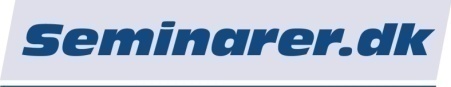 Eksempel fra praksis
Mor er lidt dårligt begavet
Far har en udviklingsforstyrrelse (ADHD)
Gode ressourcer i familie (især på fars side)
§ 50 undersøgelse inden barnets fødsel peger på ressourcer hos forældrene – afgørelse om støtte i hjemmet ved to teams med 2 personer i hvert team 3 timer 2 gange om dagen.
Fine udtalelser fra de første 5 dage på sygehus
Cand. jur. Bente Adolphsen
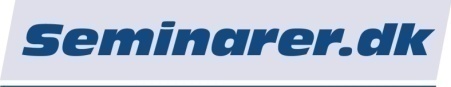 Eksempel fra praksis
Mor ammer fint og der er fine udtalelser fra sundhedsplejerske bl.a. om øjenkontakt
Far har svært ved at bevare roen i de 6 timer, der er støtte, der hele tiden giver gode råd
I stedet for at fare op, aftaler han med mor, at han lige går og køler af og kommer tilbage
Barnet anbringes akut på dag 9, fordi far overlader barnet til mor og mor ikke har god øjenkontakt
Cand. jur. Bente Adolphsen
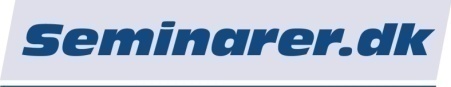 Klageinstanserne
Ankestyrelsen
Har alt for mange kasketter på. For store opgaver og for mange uerfarne sagsbehandlere, Hopper med på floskler som ”tag din bekymring alvorligt”, ”hellere en gang for meget …”. Pålægger kommunerne at iværksætte dyre undersøgelser på tvivlsomt grundlag. 
Ombudsmanden
Har ikke den store rolle i børnesagerne og har desværre lagt sig op ad praksis og Ankestyrelse og afgjort, at kommunen må undersøge, når der er grund til bekymring
Cand. jur. Bente Adolphsen
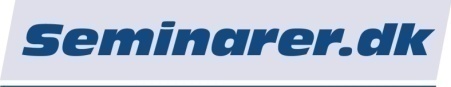 Uddannelsesområdet
På grunduddannelsen er ”fag” afskaffet – der aflægges heller ikke prøve i jura og psykologi. Sagsbehandling læres ikke som disciplin – der arbejdes ikke i dybden med systematik, journalskrivning osv. 
De autoriserede efteruddannelser retter sig ikke mod sagsbehandling
 Helt nyuddannede ansættes direkte fra skolen på børneområdet
Er det på tide at forlange autorisation som betingelse for at arbejde som myndighedssagsbehandler?
Cand. jur. Bente Adolphsen
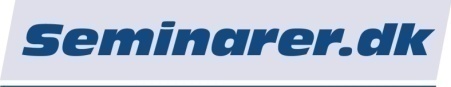 Ministre/Folketing
Har gentagne gange ændret og udvidet servicelovens procesregler uden at forstå, at det ikke hjælper så meget, når det er den helt grundlæggende sagsbehandling, der halter
Fastholder en meget generel grunduddannelse med stadig færre undervisningstimer i ”jura” og ”psykologi”
Laver brede efteruddannelser, der ikke har et målrettet forvaltningsretligt sigte
Cand. jur. Bente Adolphsen
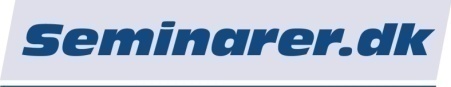 DS
Fastholder  igen og igen
- at der ikke er noget i vejen med socialrådgivernes kompetencer i forhold til at bestride myndighedsopgaven  i de sociale børnesager
- at det mest er et ressourceproblem
- at socialrådgiverne godt kan løse opgaverne, hvis de bare ”kan få lov” af ledelsen
- at der ikke er behov for autorisation
Cand. jur. Bente Adolphsen
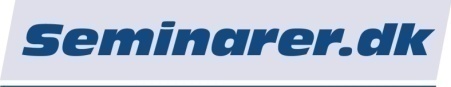